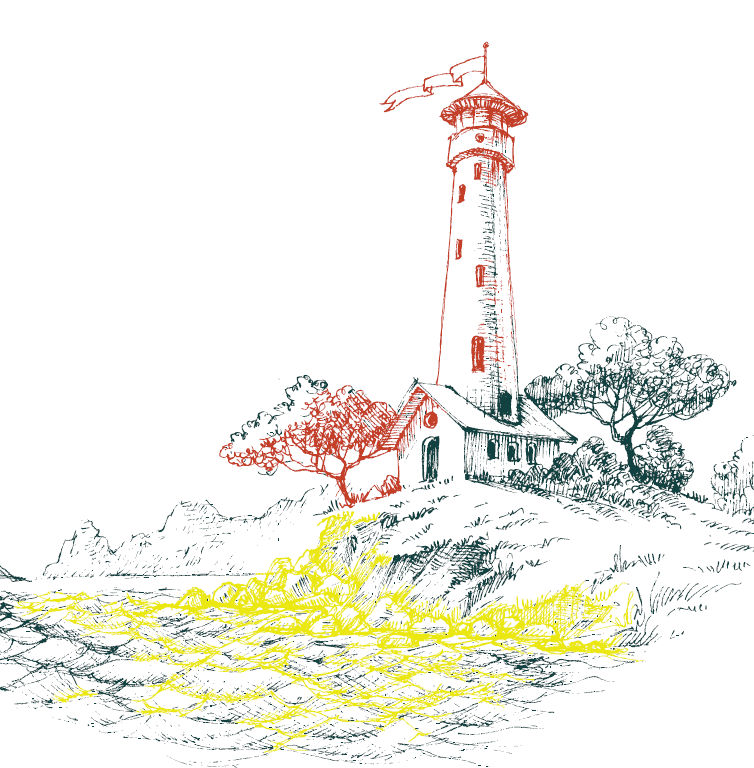 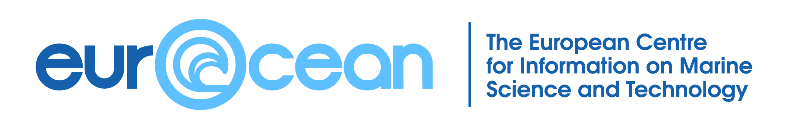 EurOcean
RID
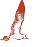 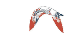 Adding value to marine infrastructure initiatives.
Sandra Sá - sandra.sa@eurocean.org
Knowledge Services Officer
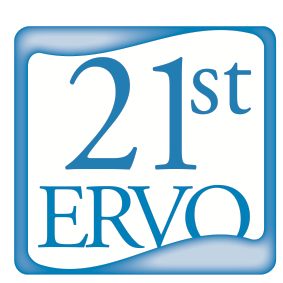 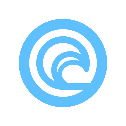 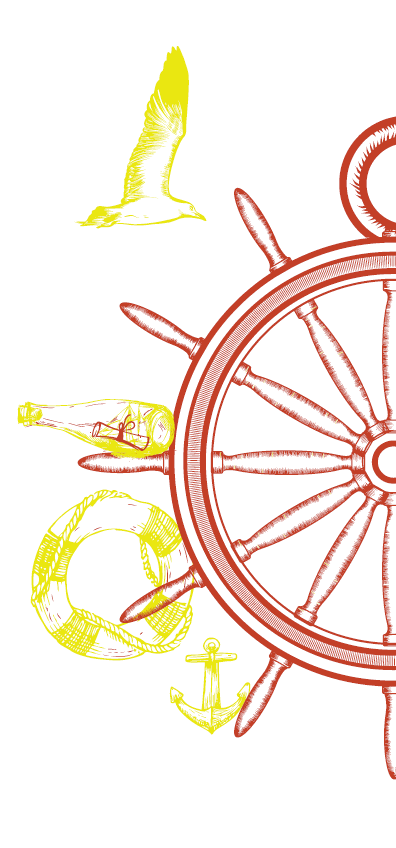 Evolution of four infrastructures databases
2006
Research Vessels (373)
Exchangeable Equipment (109)
Aquaculture Facilities(151)
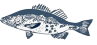 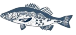 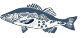 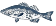 Research Infrastructure Database (916 )
2014
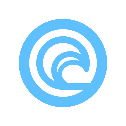 Adding Value to Other Initiatives
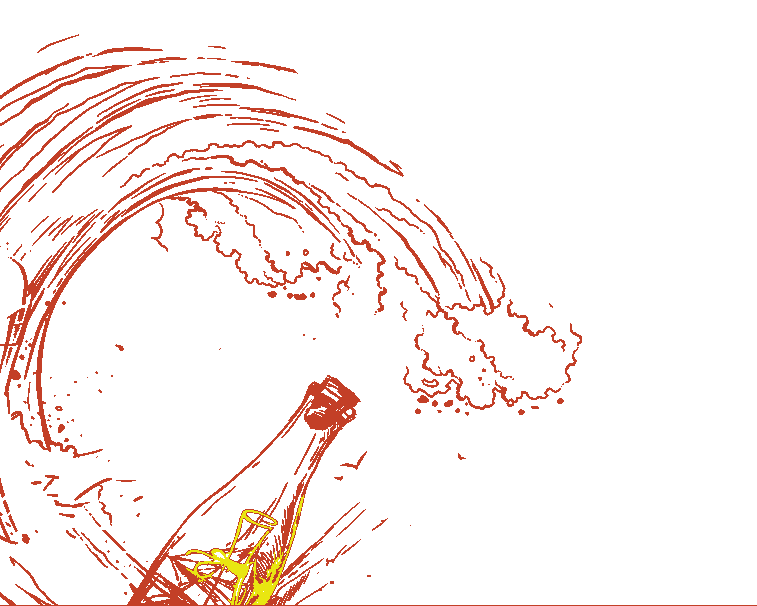 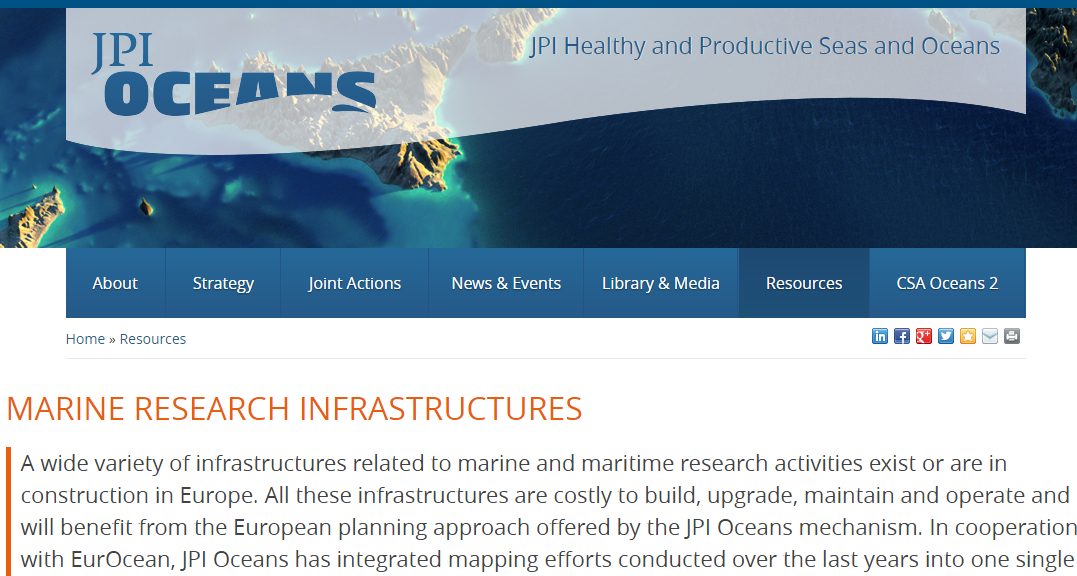 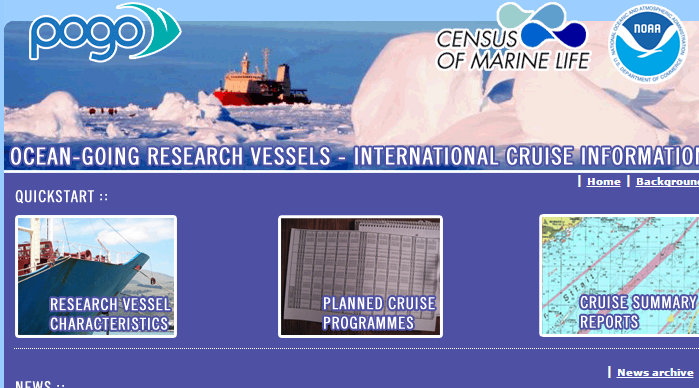 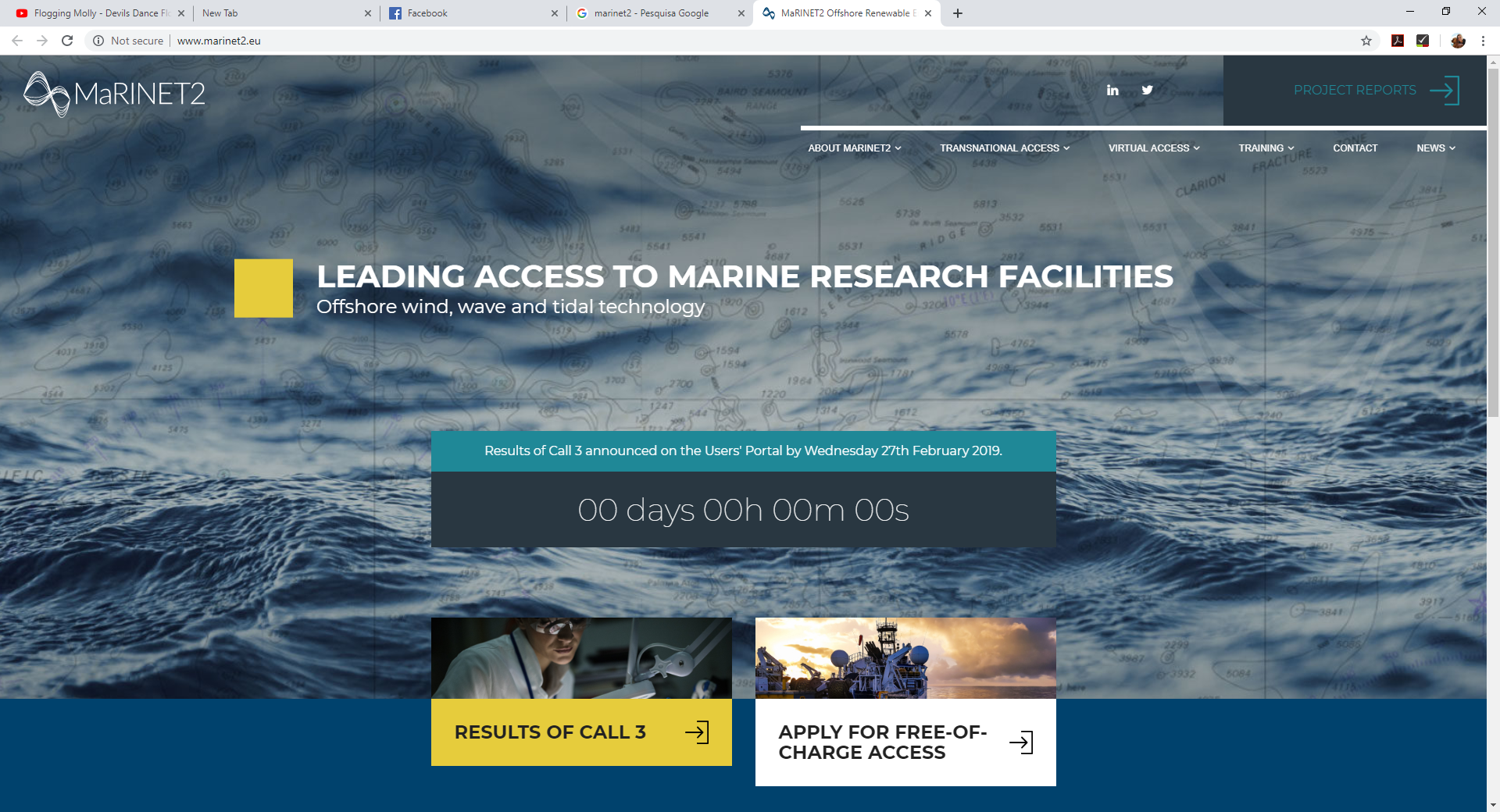 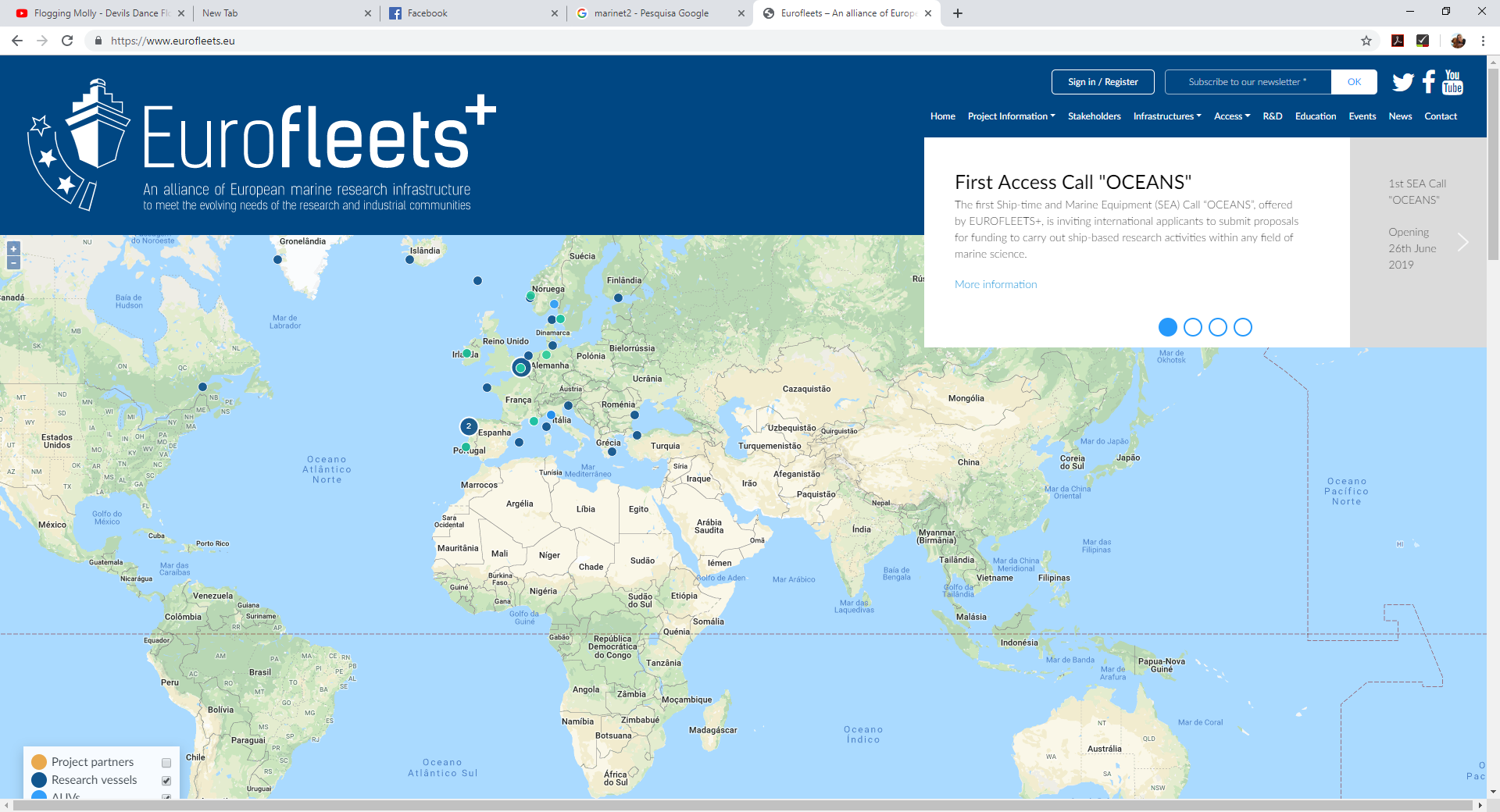 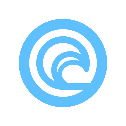 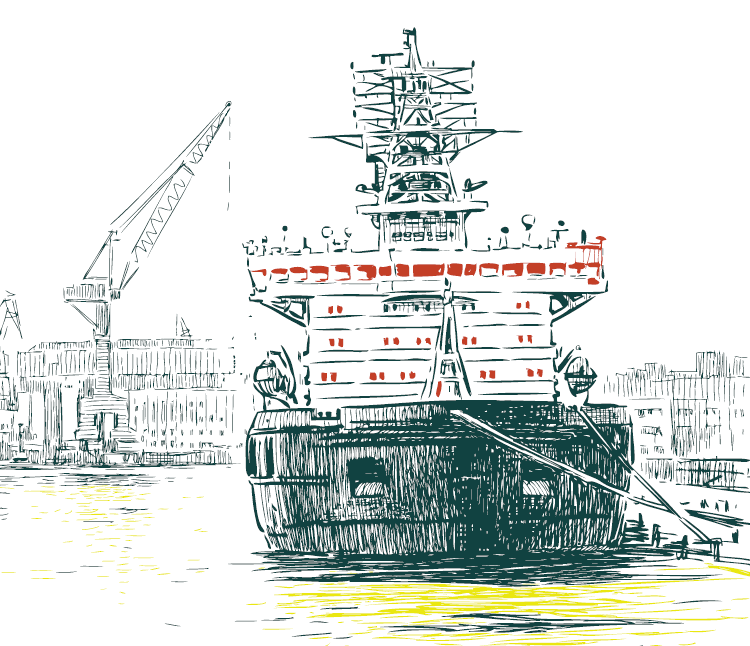 Evolution of four infrastructures databases
Recurring extra work to maintain, update and homogenise the 4 InfoBases, each having their own source file;

Remaining discrepancies between the InfoBases due to different definitions or interpretation of some descriptors;

Features and design in need of update for the oldest InfoBases.

The challenge was to develop an integrated system in order to unify both the source files and the online InfoBases and interfaces.
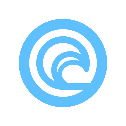 Collaborations for the development of a proposal
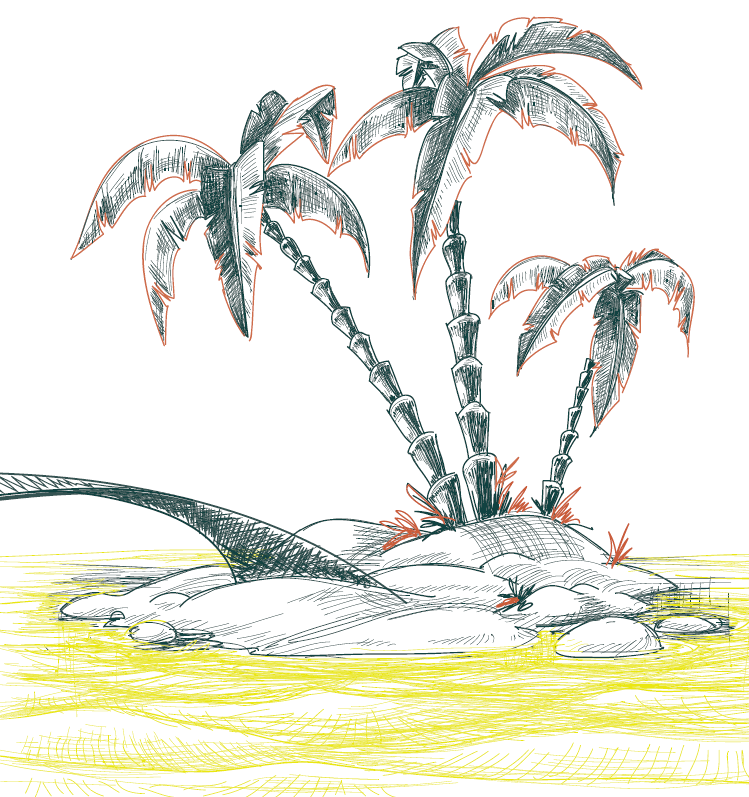 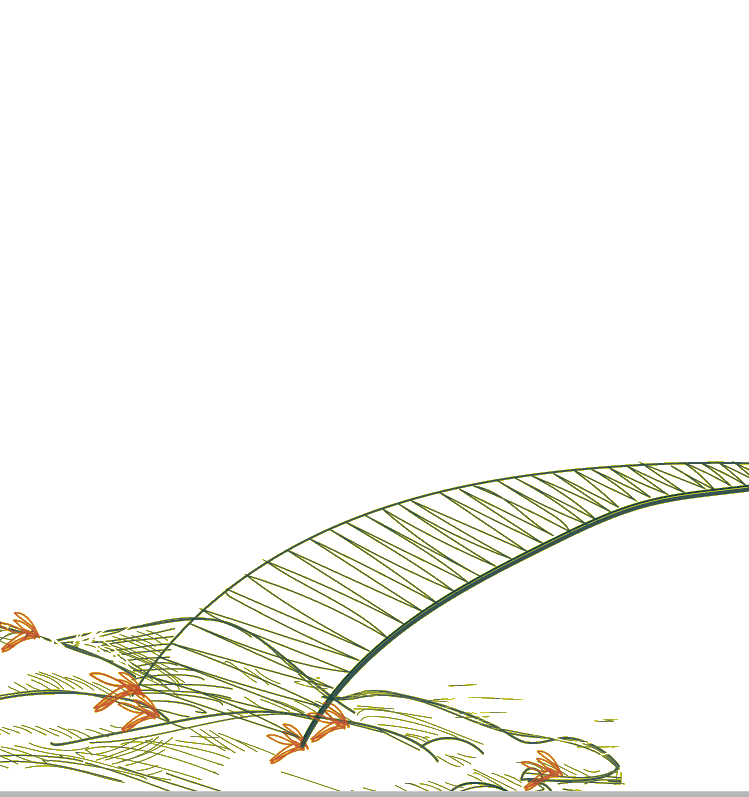 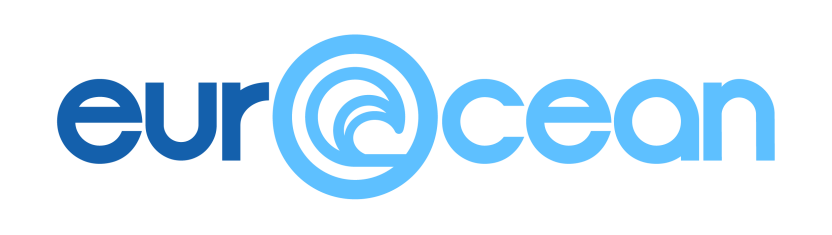 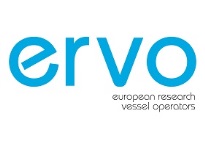 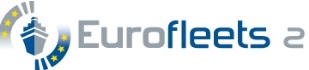 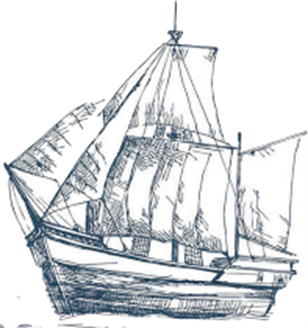 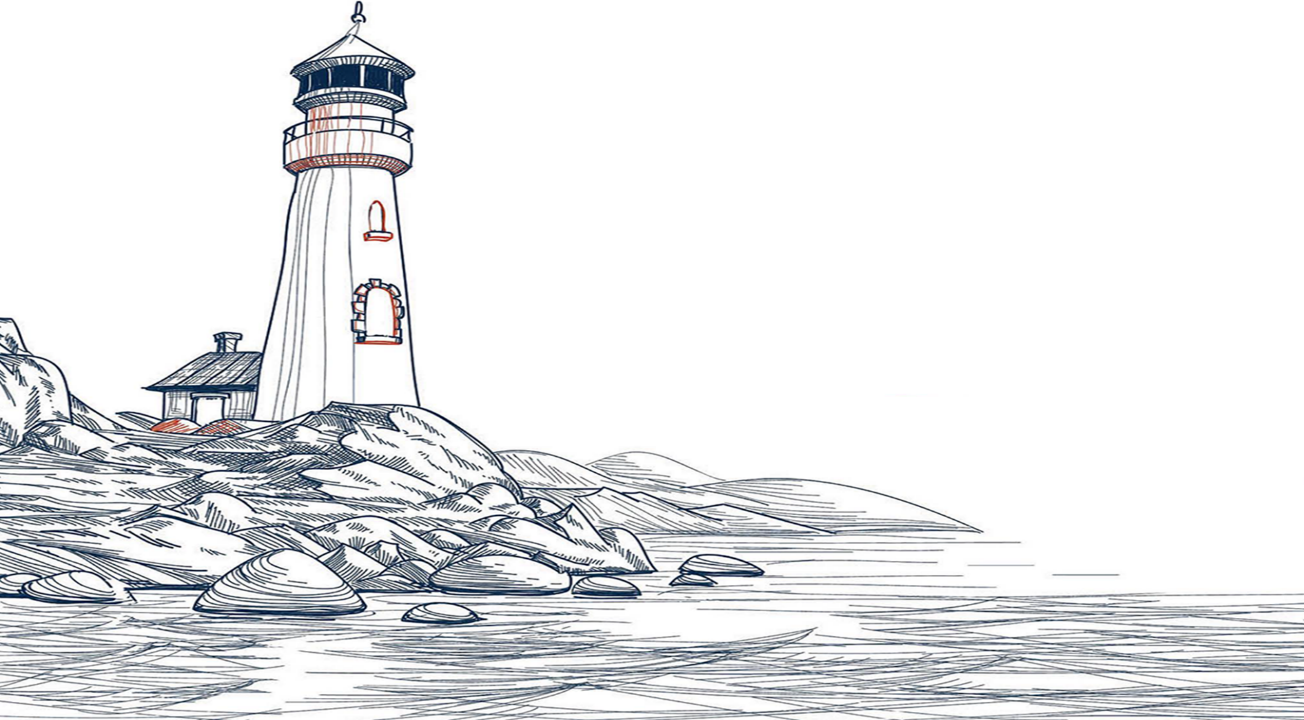 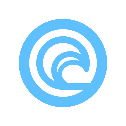 Fifteen Infrastructure Categories are Included
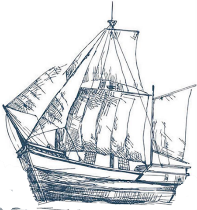 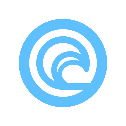 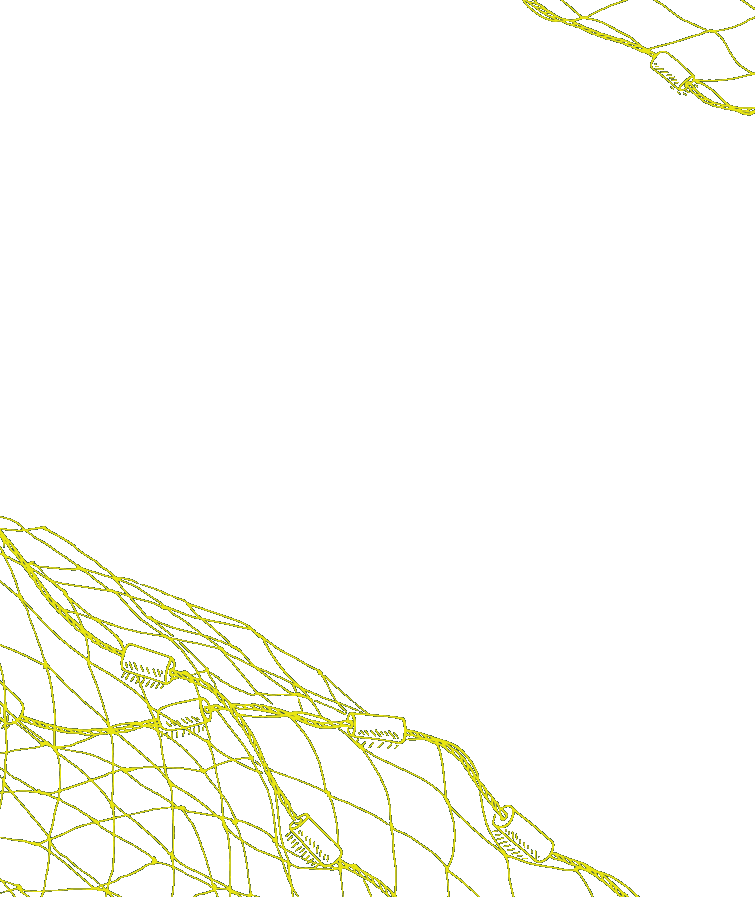 These align with key EU Projects and Initiatives
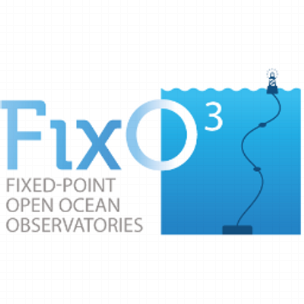 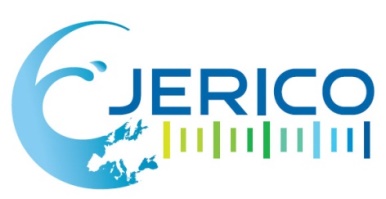 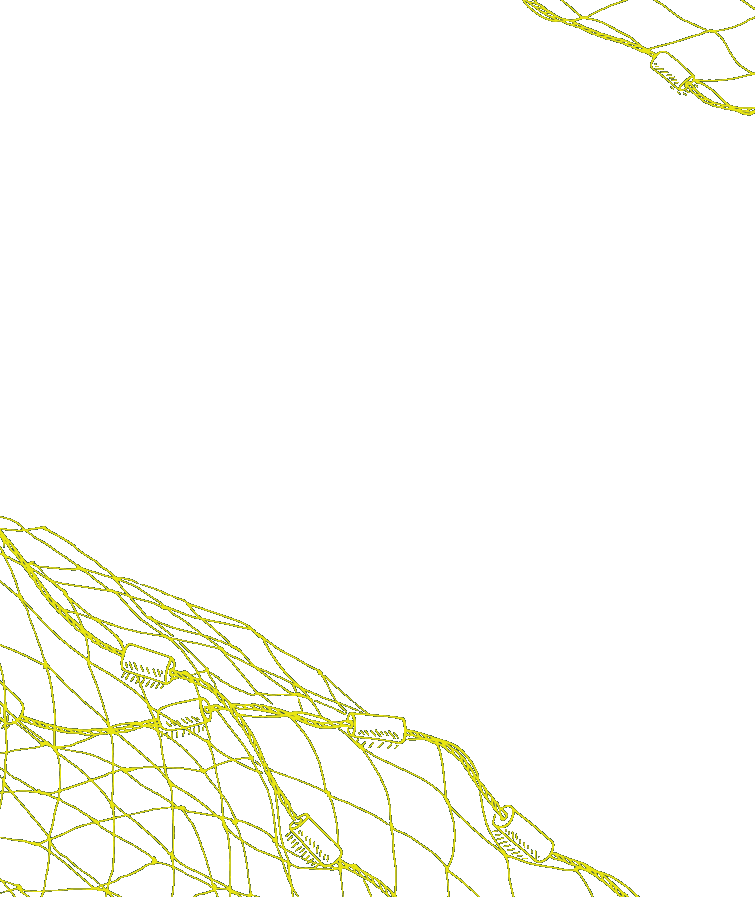 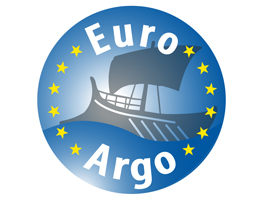 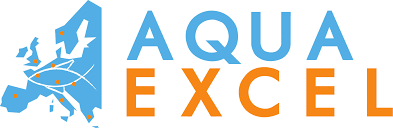 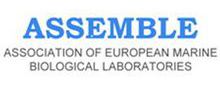 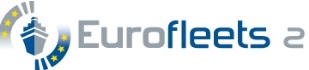 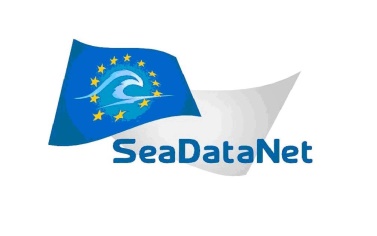 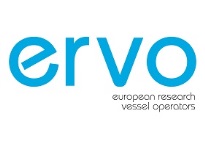 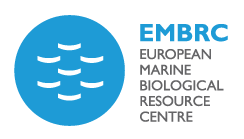 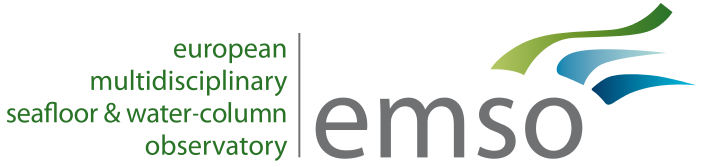 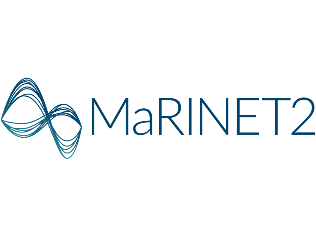 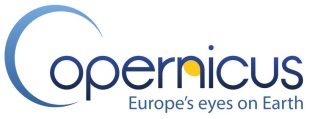 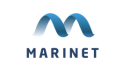 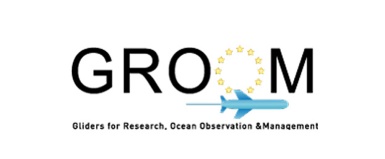 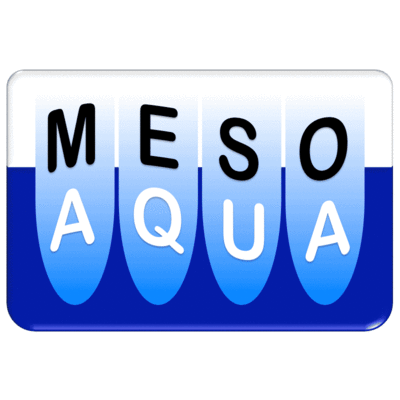 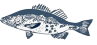 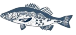 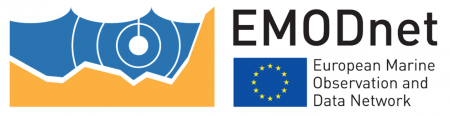 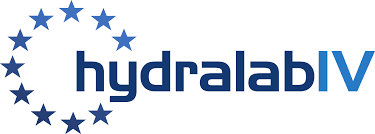 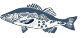 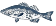 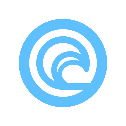 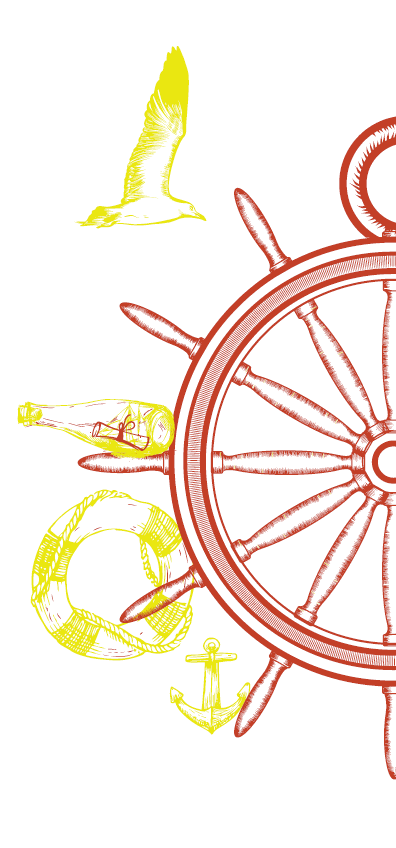 Typical Common Information Available
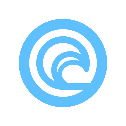 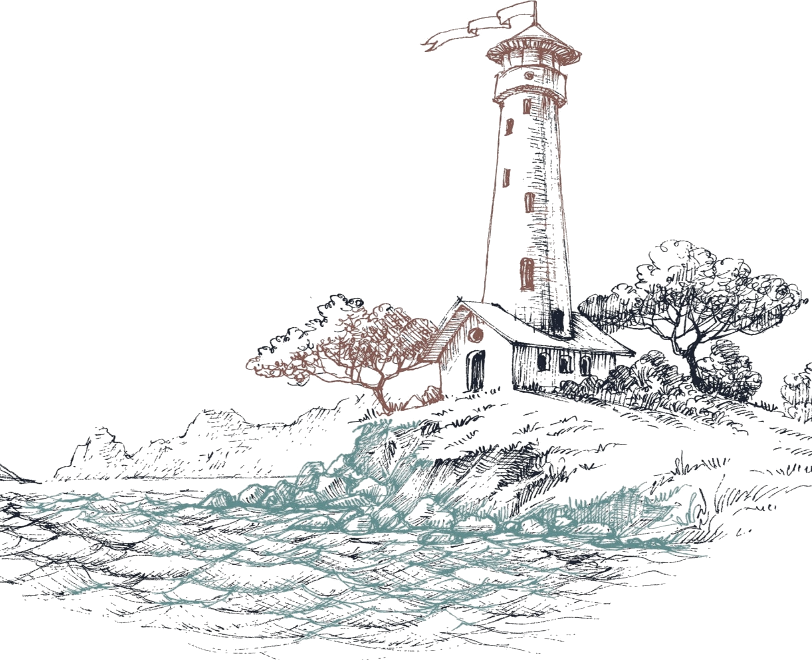 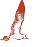 What’s in it for you?
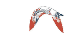 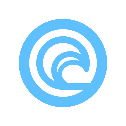 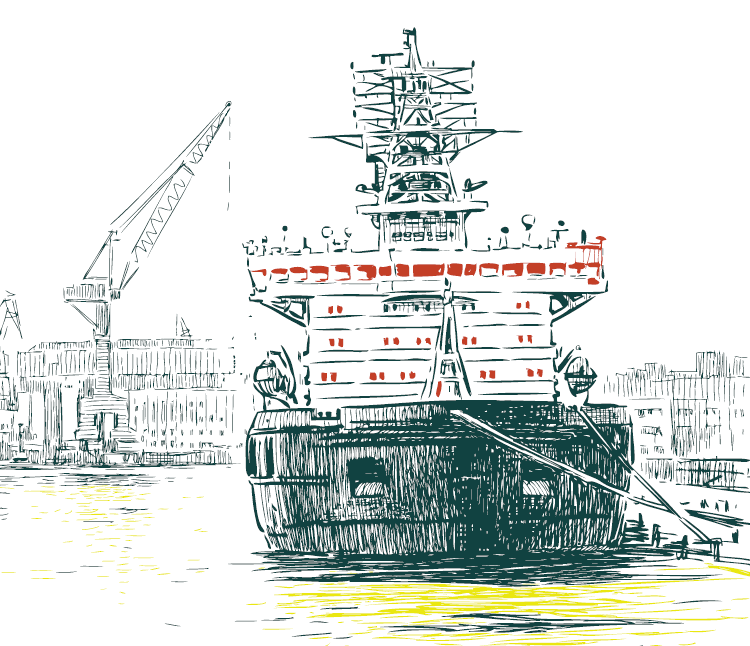 Specialised (RV) Information for Some Categories
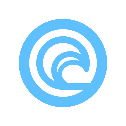 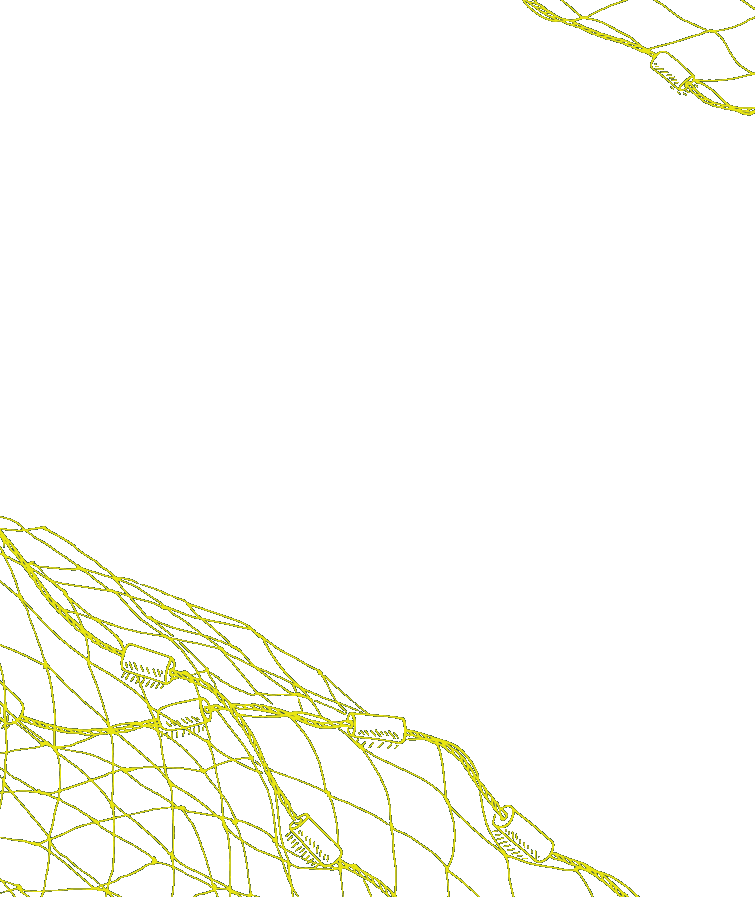 Visit the New RID
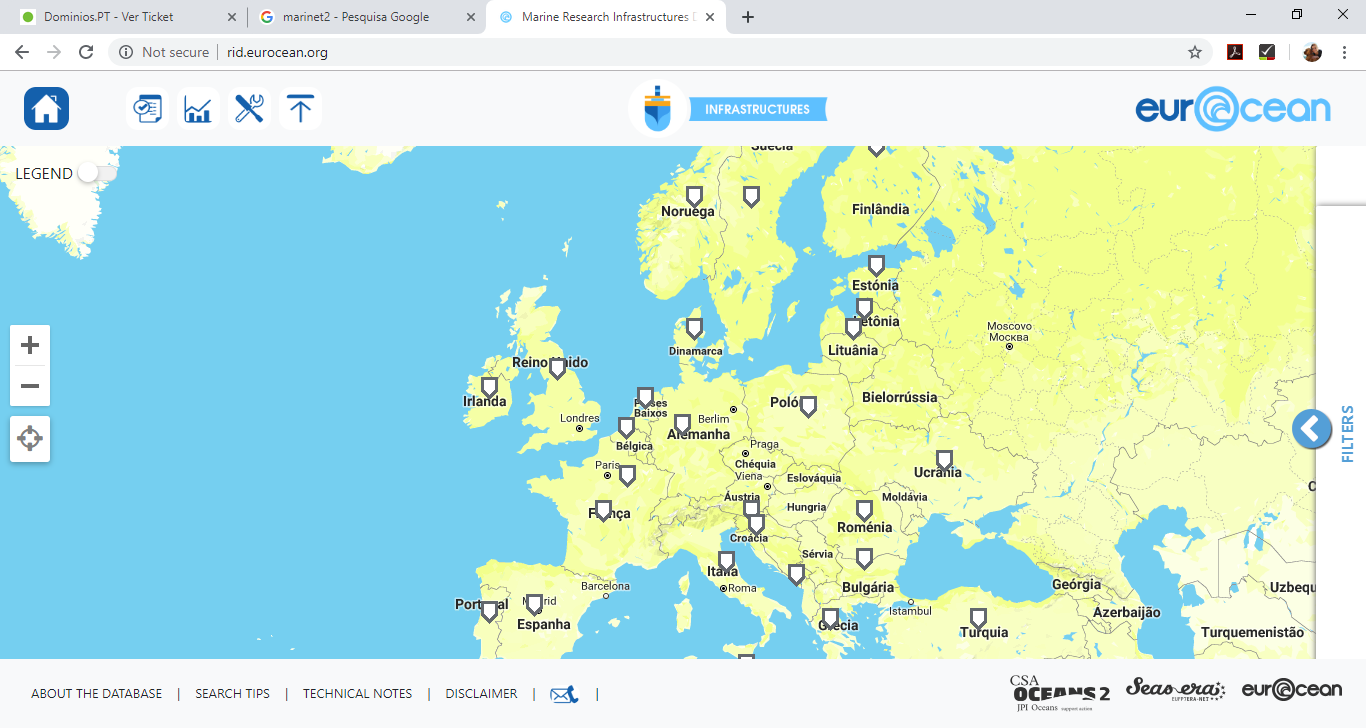 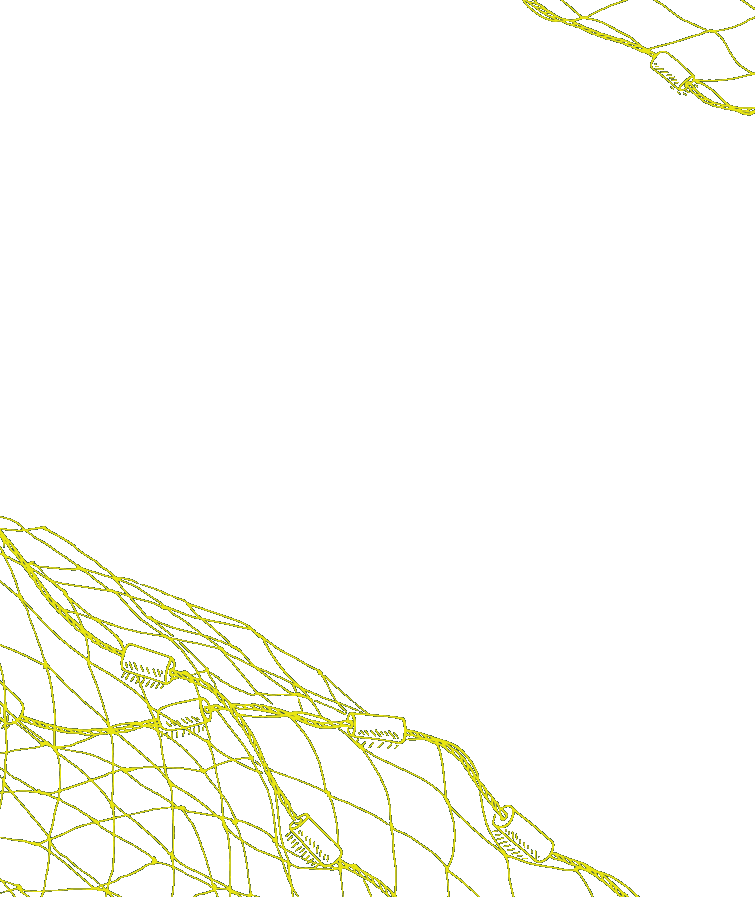 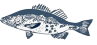 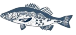 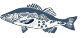 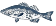 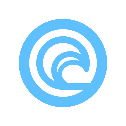 A Series of Search Filters are Implemented (Basic and Advanced)
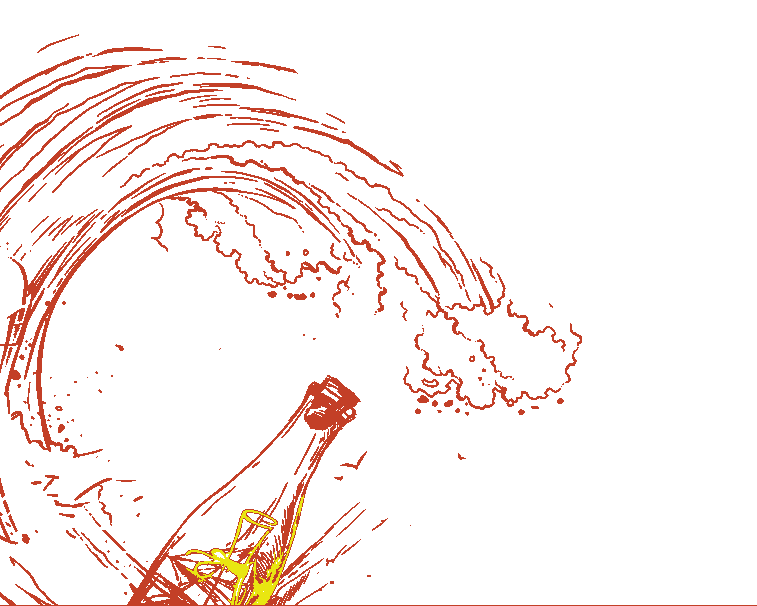 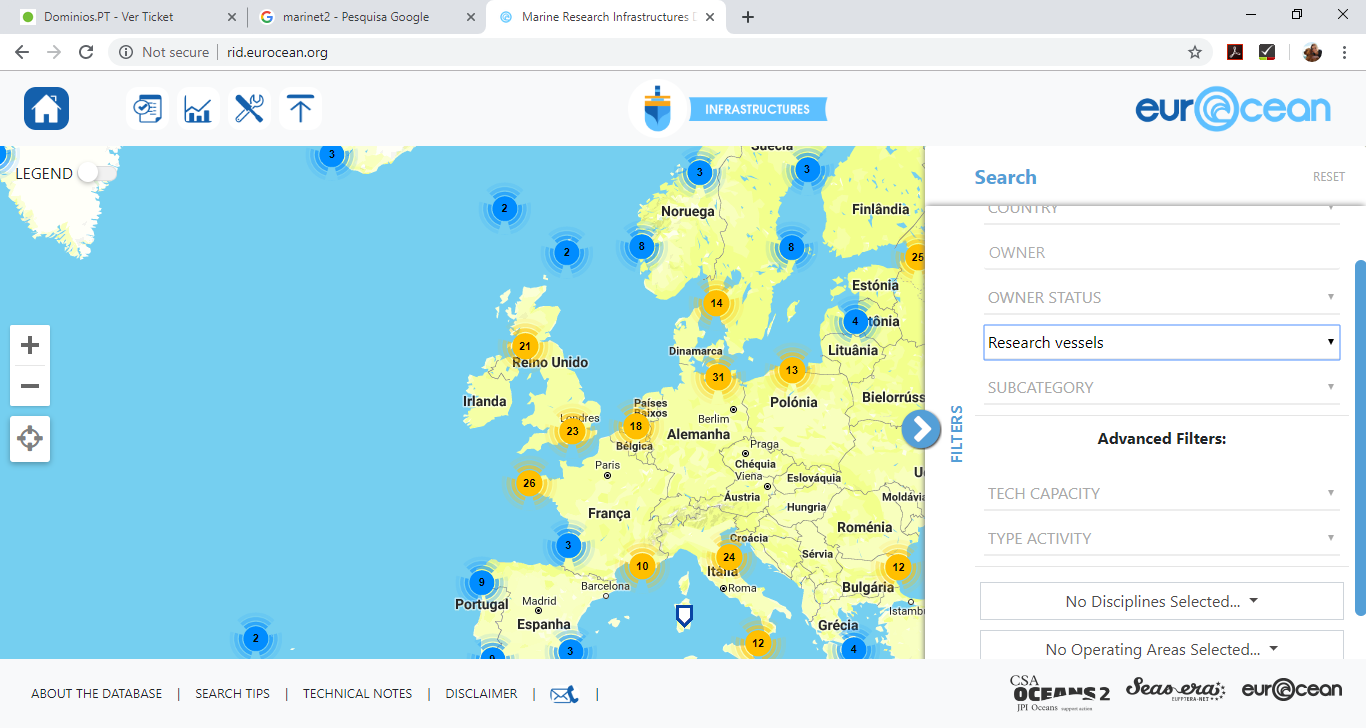 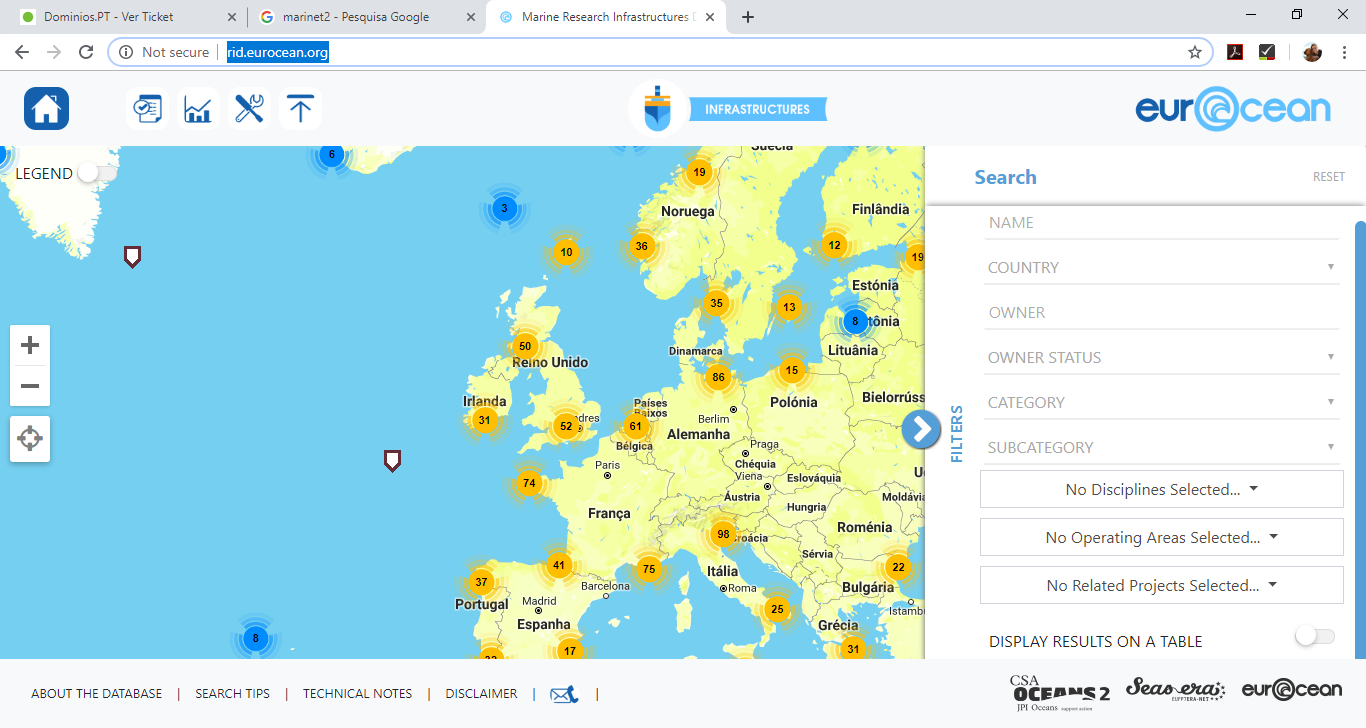 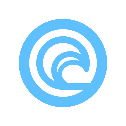 Other Features
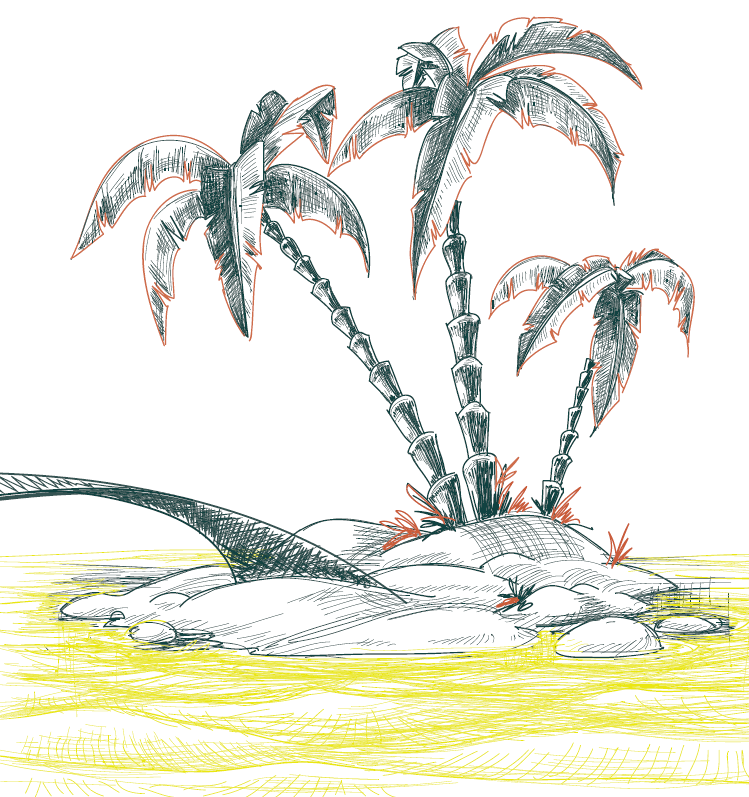 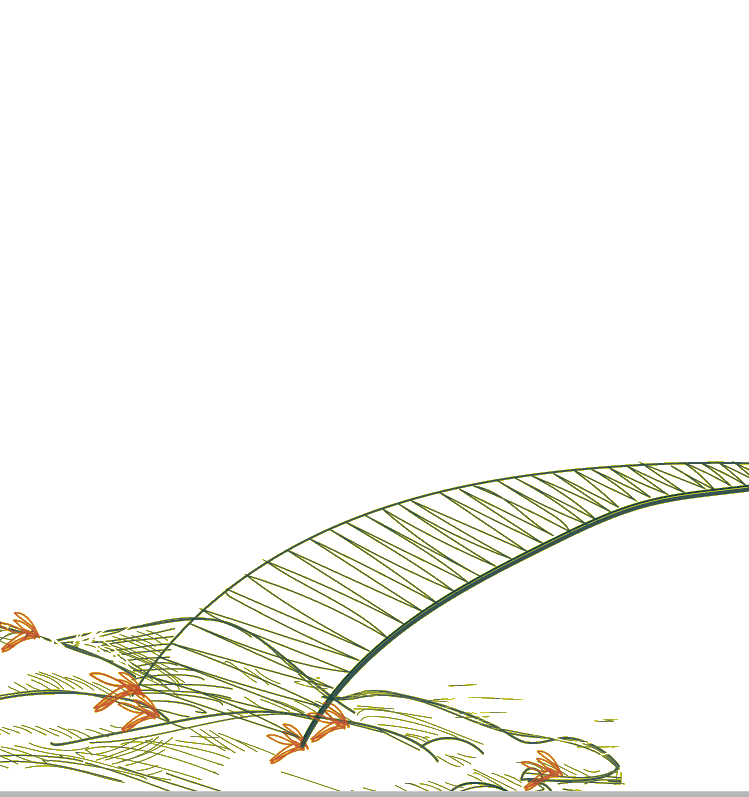 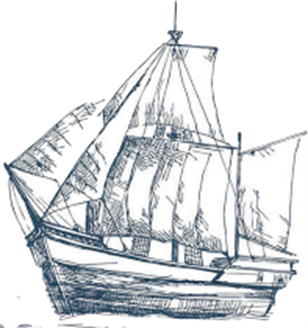 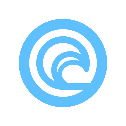 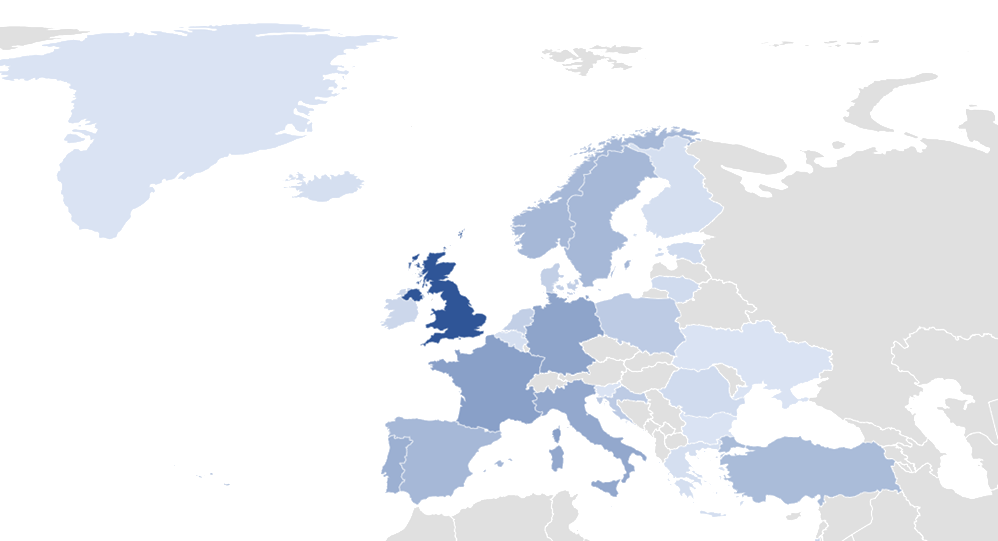 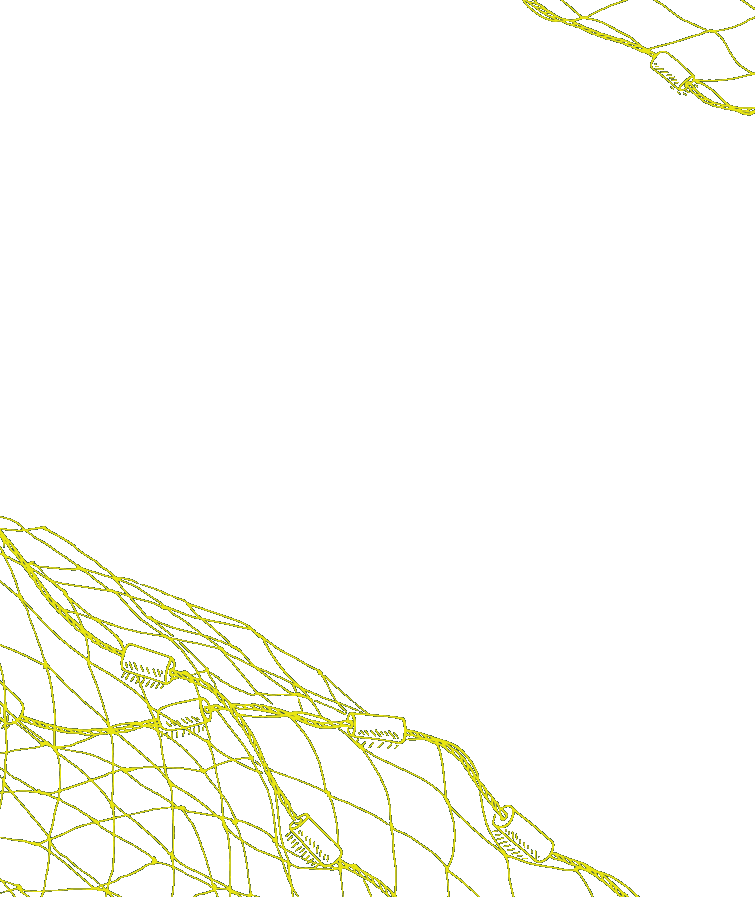 What’s in there?
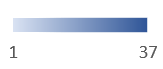 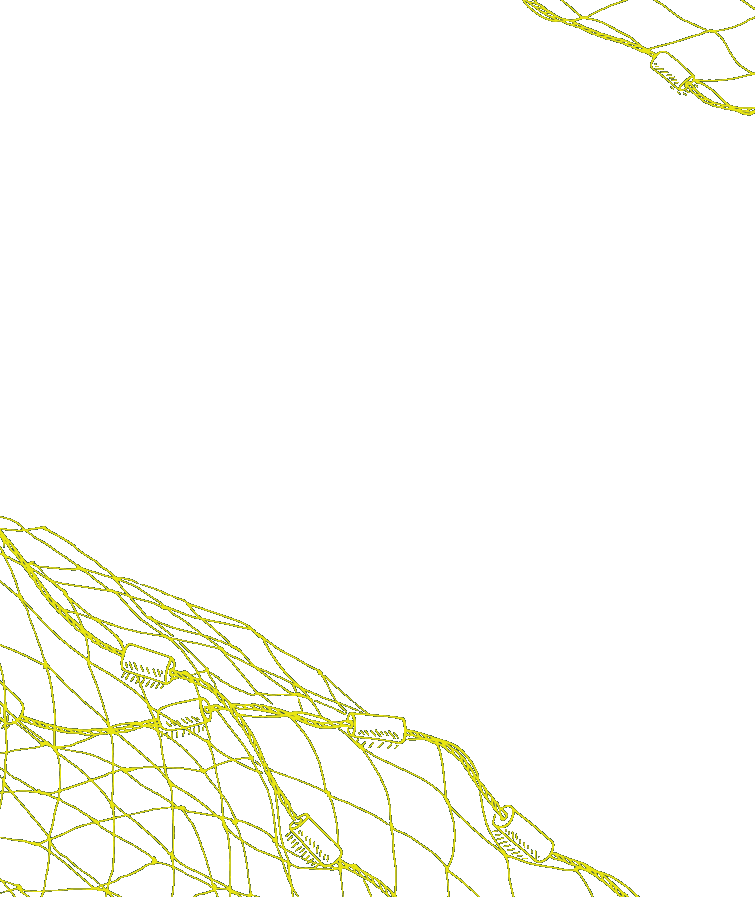 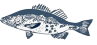 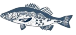 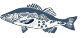 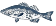 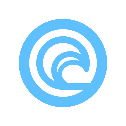 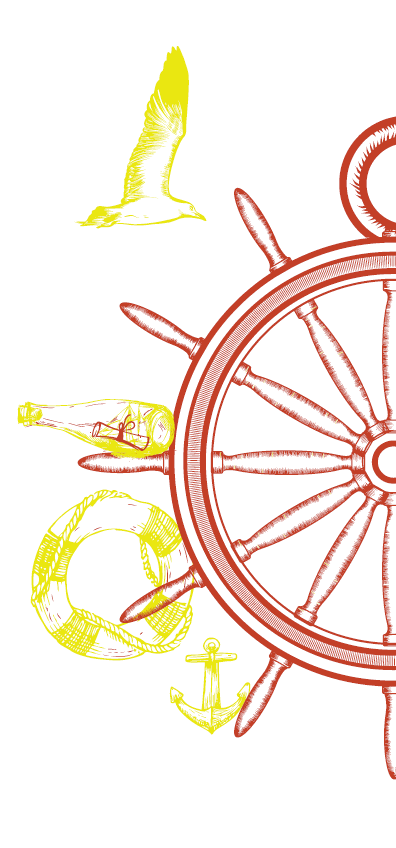 What’s in there?
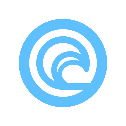 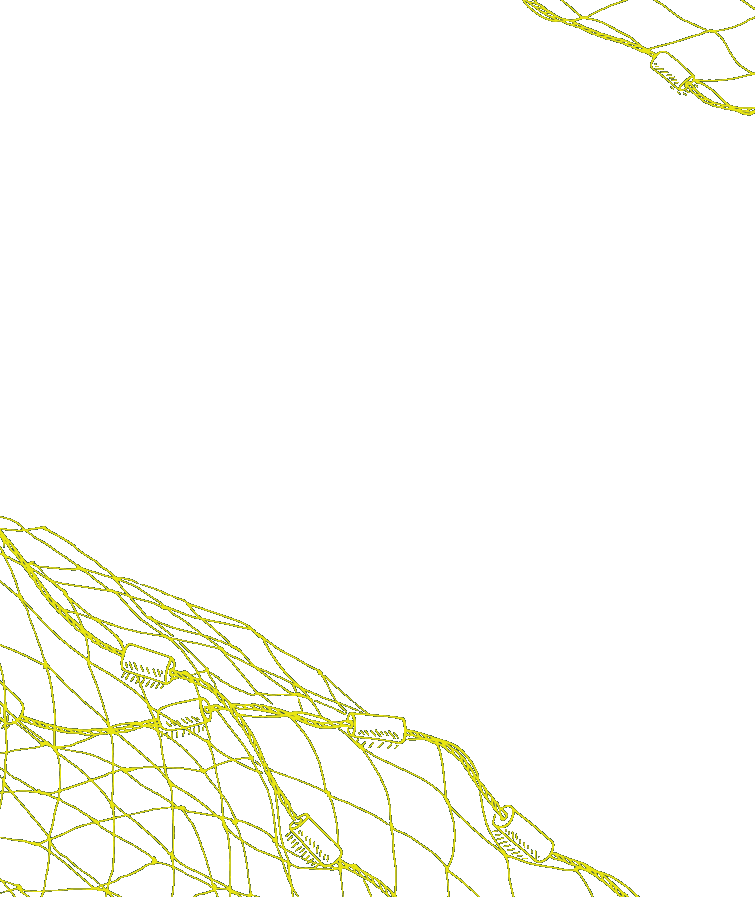 Knowledge Services on Research Infrastructures
Information on 1022 infrastructures, from 38 countries worldwide, distributed over 15 categories;

Free of charge access to our Marine Research Infrastructures Database;

Technical characteristics; services offered by the operator; availability and contact points;

The level of detail and completeness of the information available may vary according to the operator and type of infrastructure;

Services tailored to customers’ needs.
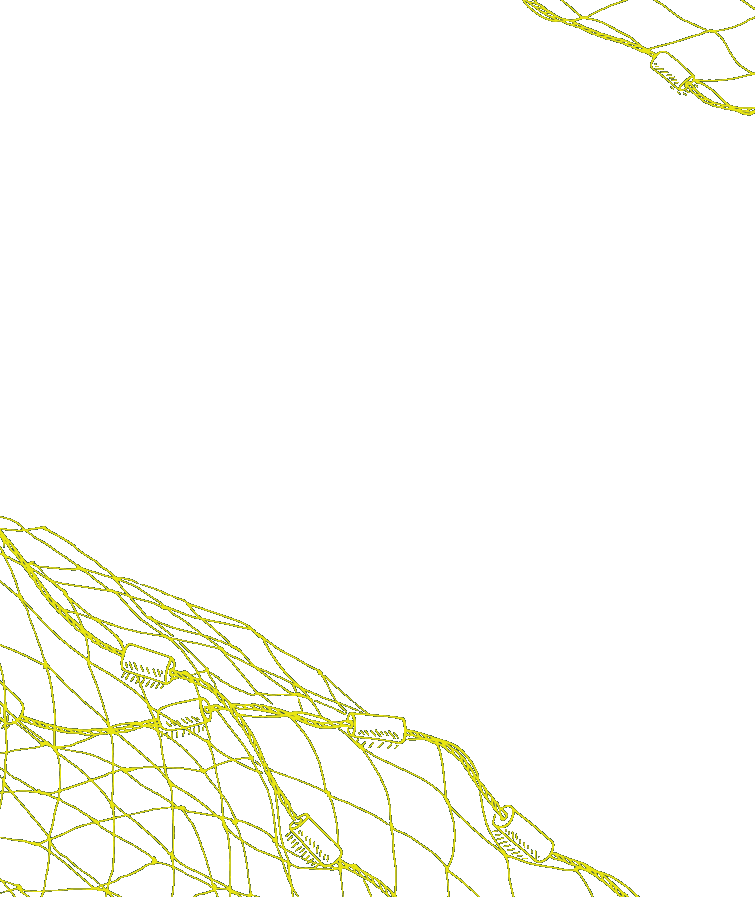 Taking advantage of our privileged access, in-depth knowledge of the database, and of the tools and techniques developed over time, we search, organize and provide relevant  and meaningful information that fully meets our customers’ requirements on a timely and cost-effective manner.
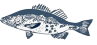 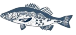 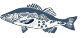 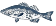 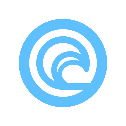 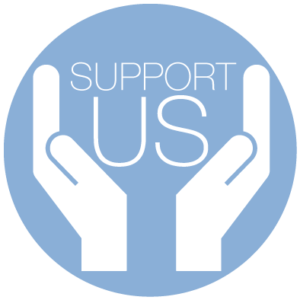 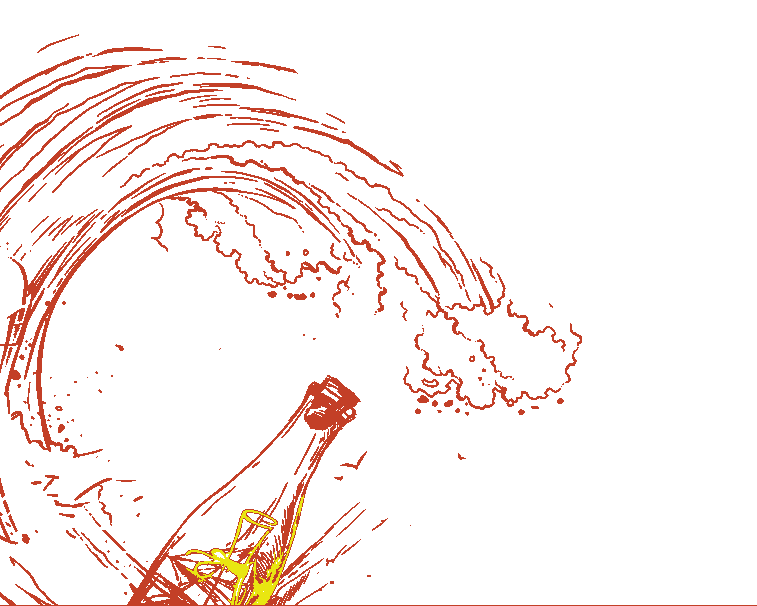 http://rid.eurocean.org